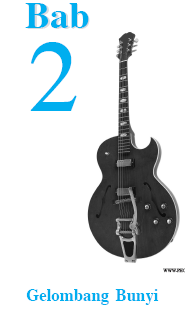 Kemampuan dasar yang akan Anda miliki setelah mempelajari bab ini adalah sebagai berikut. 
Dapat mendeskripsikan gejala dan ciri-ciri gelombang bunyi 
Dapat menerapkan konsep dan prinsip gelombang bunyi dalam teknologi
Ciri-ciri Gelombang Bunyi
Gejala-gejala Gelombang Bunyi
Gelombang Stasioner pada Alat Penghasil Bunyi
Taraf Intensitas dan Aplikasi Bunyi
Ciri-ciri Gelombang Bunyi
Apa Penyebab Timbulnya Bunyi ?
Jika berteriak sambil memegang tenggorokan, maka tenggorokan Anda bergetar.
Ketika senar Anda petik, senar bergetar dan Anda mendengar bunyi.
Gelombang Bunyi adalah Gelombang Longitudinal
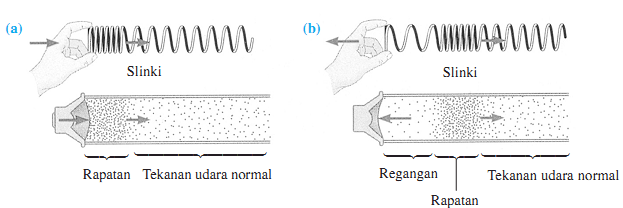 Dapatkah Bunyi Merambat melalui Vakum ?
Bunyi tidak merambat melalui vakum. Bukti nyata adalah para astronot di bulan tidak dapat saling bicara secara langsung walaupun jarak mereka sangat dekat. Untuk berkomunikasi, mereka menggunakan alat komunikasi melalui gelombang radio
Mengukur Cepat Rambat Bunyi
Cepat rambat bunyi		v =
λ
s
t
2
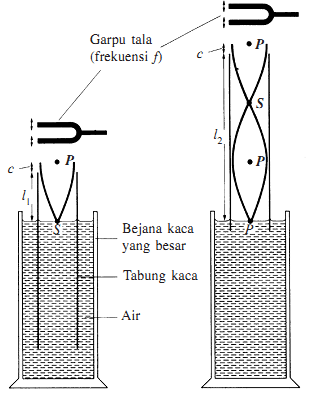 Cepat Rambat Bunyi di Udara
 gb 2.2


I₂ - I₁ = 
Persamaan gelombang 	v = λ f
Cepat rambat bunyi dalam zat padat
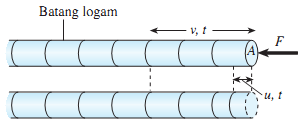 tegangan
F / A
E
tegangan
u / v
ρ
Modulus Young	E = 		    = 

Ft = m ( v₂ - v₁ ) = mu
m = ρ A v t
Ft = ρAvtu
v =
Cepat rambat bunyi dalam gas
Modulus elastis bahan adalah modulus bulk (diberi notasi k)
k = γ p adalah tekanan gas γ adalah tetapan Laplace
γ = Cp / Cv
                           v =           v =   γ

Apa kaitan tekanan dan suhu gas terhadap cepat rambatnya bunyi ?

v =  γ
p
k
RT
ρ
ρ
M
Mendengar dan Melihat Gelombang Bunyi
Telinga sebagai Penerima Bunyi
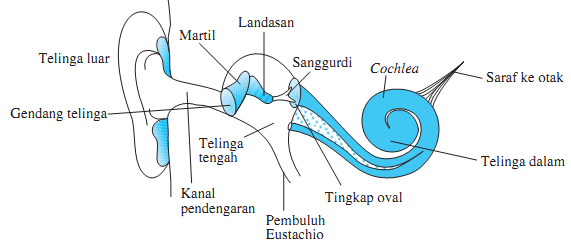 Klasifikasi Gelombang Bunyi
Bunyi yang memiliki frekuensi 20Hz – 20 000 Hz dinamakan audiosonik
Bunyi yang memiliki frekuensi rendah dari 20 Hz dinamakan infrasonik
Bunyi yang memiliki frekuensi lebih tinggi dari 20 000 Hz dinamakan ultrasonik
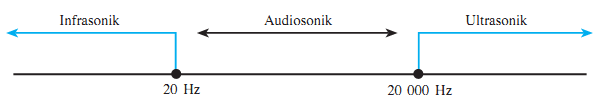 Melihat Bunyi
Peralatan yang digunakan untuk melihat gelombang bunyi adalah osiloskop
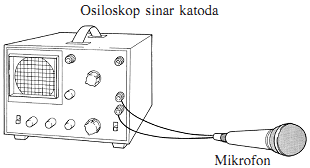 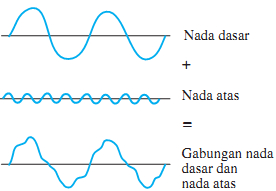 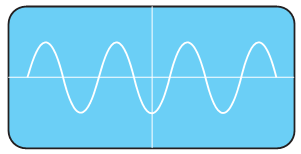 Tinggi Nada dan Kuat Bunyi
Tinggi rendahnya nada ditentukan oleh frekuensinya
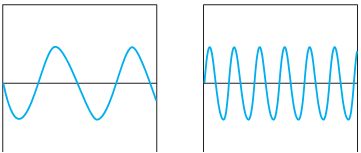 Kuat/lemahnya bunyi di tentukan oleh amplitudo gelombangnya
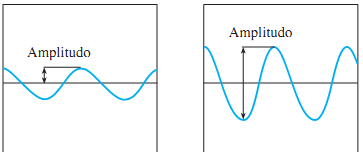 Gejala-gejala Gelombang Bunyi
Pemantulan Gelombang Bunyi
Mengapa pada gedung konser dipasang peredam suara?
Untuk menghindari terjadinya gaung, maka konser musik dindingnya dilapisi oleh zat peredam suara atau zat kedap suara.
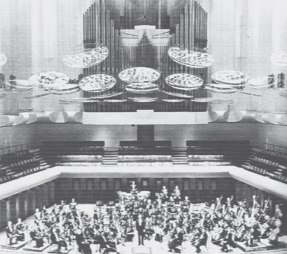 Ruang besar yang tidak menimbulkan efek gaung disebut ruang yang memiliki akustik baik
Pembiasan Gelombang Bunyi
Mengapa pada malam hari bunyi petir terdengar lebih keras daripada siang hari?
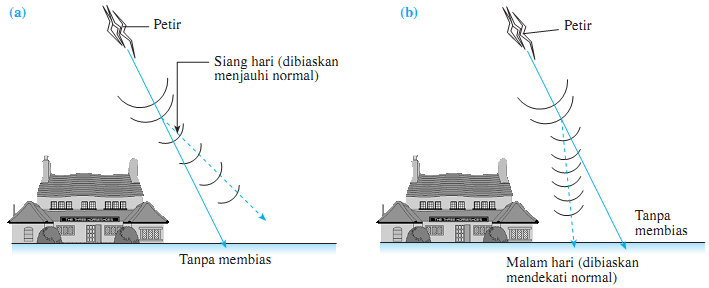 Difraksi Gelombang Bunyi
Mengapa gelombang bunyi mudah mengalami difraksi?
Gelombang bunyi di udara memiliki panjang gelombang dalam rentang beberapa sentimeter sampai dengan beberapa meter.
Gelombang yang panjang gelombangnya lebih panjang akan mudah difraksi.
Interferensi Gelombang Bunyi
Formulasi interferensi gelombang bunyi 

Interferensi konstruktif  jika kedua gelombang bunyi yang bertemu di titik p adalah sefase
bunyi kuat 	
Δs = l S₁P – S₂P l = nλ;n = 0, 1, 2, 3, . . 

Interferensi desktruktif jika kedua gelombang yang bertemu dititik L adalah berlawanan fase
bunyi lemah 	
Δs = l S₁L – S₂L l = ( n +       ) λ;n = 0, 1, 2, 3, . . .
1
2
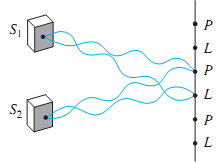 Efek Doppler
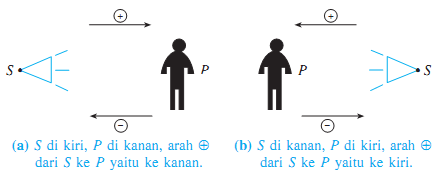 v- vp
( v + vw ) - vp
v - vs
( v + vw ) - vs
frekuensi yang didengar oleh pendengar ( pengamat ) adalah 
fp = 	      fs

Efek doppler dengan memasukan pengaruh angin adalah 
fp = 		          fs
Pelayangan Gelombang
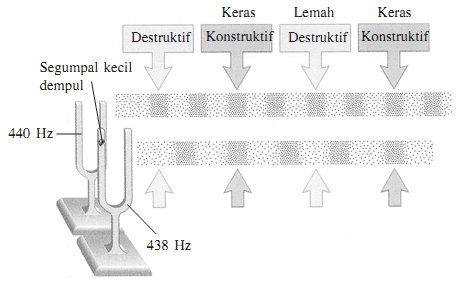 f₁ - f₂
ω₁ - ω₂
2πf₁ - 2πf₂
2
F₁ - f₂
2
2
2
Δω =		; 2πf =		       ; f =   

T =
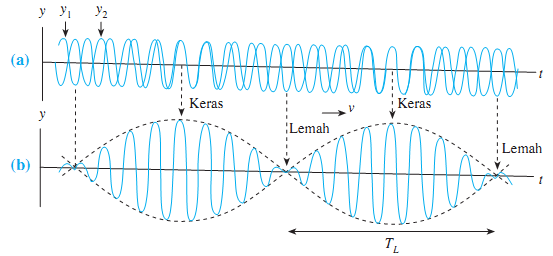 Frekuensi layangan 	fL = f₁ - f₂
Gelombang Stasioner pada Alat Penghasil Bunyi
m
F
L
ρA
Gelombang Stasioner Transversal pada Senar
f
µ
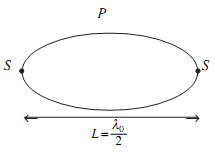 Cepat rambat gelombang transversal dalam dawai adalah sebanding dengan akar kuadrat gaya tegangan dawai ( v ∞ √f ) dan berbanding terbalik dengan akar kuadarat massa per panjang dawai ( v ∞  1/√µ )
v = √
µ =			v = √
Formulasi Frekuensi atau Resonansi pada Senar
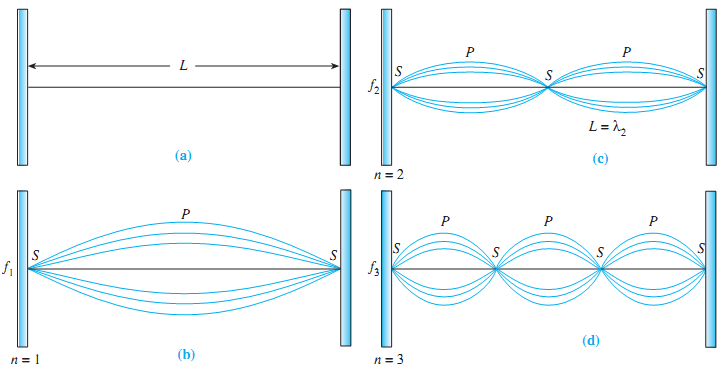 F
nv
n
2L
2L
fA
Frekuensi resonansi senar
 
                    fn = nf₁ =       =        √
Gelombang Transversal pada Pipa Organa
Formulasi Frekuensi Alami Pipa Alami Organa Terbuka
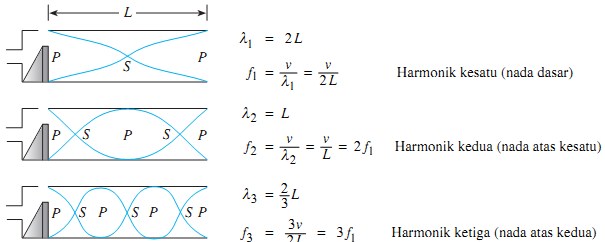 Frekuensi pipa organa terbuka
fn = nf₁ = n	    ; n = 1, 2, 3, . . .
v
2L
Formulasi Frekuensi Alami Pipa Organa Tertutup
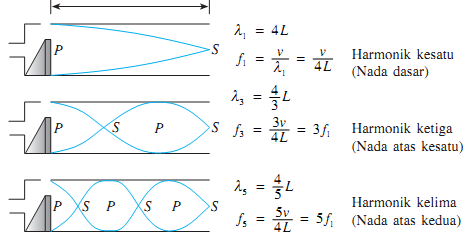 frekuensi alamiah pipa organa tertutup

fn = nf₁ = n	    ; n = 1, 3, 5,  . . .
v
4L
Taraf Intensitas dan Aplikasi Bunyi
Energi gelombang 		E = ½ mω²y² = 2π²mf²y²


energi yang di pindahkan oleh suatu gelombang sebanding dengan kuadrat amplitudonya ( E ∞ y² ) dan juga sebanding dengan kuadrat frekuensinya ( E ∞ f₂ )
Intensitas Gelombang
Intensitas gelombang didefinisikan sebagai daya gelombang yang dipindahkan melalui bidang seluas satu-satu yang tegak lurus pada arah cepat rambat gelombang.
I₂
1
r₁²
P
r²
A
I₁
r₂²
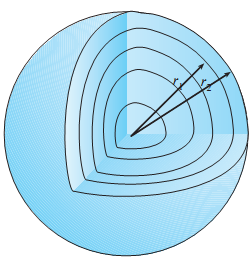 I =
=
Makin jauh dari sumber, intensitas gelombang (I) mengecil secara berbanding terbalik dengan kuadrat jaraknya dari sumber  (        )
Taraf Intensitas Bunyi
I
I₀
Definisi taraf intensitas 

TI = 10 log 


I = intensitas bunyi (W m⁻²) ; 
I₀ = intensitas standar = 10⁻¹² W m⁻² ; 
TI = taraf intensitas bunyi (dB)
Aplikasi Gelombang Bunyi
Aplikasi dalam Bidang Industri

Teknik SONAR banyak digunakan dalam bidang industri 
1. Mengukur Kedalaman Laut 
2. Mendeteksi retak-retak pada struktur logam
3. Kamera dan perlengkapan mobil
Aplikasi dalam Bidang Kedokteran
Ultrsonika berguna dalam diagnosisi kedokteran karena beberapa hal 
Ultrasonik jauh lebih aman daripada sinar-X
Ultrasonik dapat diganakan terus-menerus untuk melihat pergerakan sebuah janin atau liver seseorang 
Ultrasonik dapat mengukur kedalaman suatu benda di bawah permukaan kulit dari selang waktu pulsa pergi-pulang
Ultrasonik dapat mendeteksi perbedaan antara jaringan-jaringan lunak dalam tubuh yang tidak dapat dilakukan oleh sinar-X
Menggunakan efek Doppler untuk mengukur kelajuan aliran darah dan efektif untuk mendeteksi trombosis (penyempitan pembuluh darah)